জীবন ও জীবিকা বিষয়ের ৪র্থ ক্লাসে
সবাইকে স্বাগতম
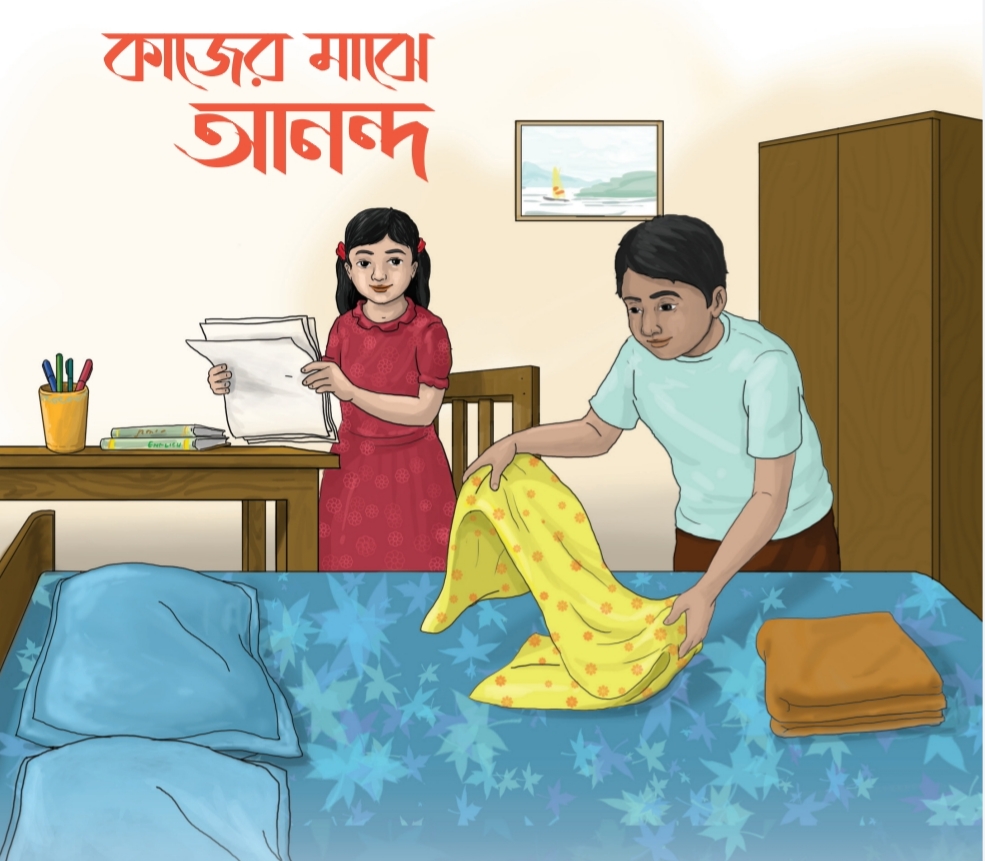 শিক্ষক পরিচিতি
মোছাঃ হাবিবা খাতুন 
সহকারী শিক্ষক(জীবন ও জীবিকা )
আমাইড়  উচ্চ বিদ্যালয়
মোবাইল-01739-414903
E-mail-
habiba.brdn@gmail.com
আজকের ক্লাস
পরিকল্পনা অনুযায়ী নিজ ও পরিবারের কাজের দায়িত্ব আস্হার সঙ্গে পালন।
বাড়ির কাজের মূল্যায়ন
সবাই ছক ১.২ ও ১.৩ বের কর।
ঘোষণা
৬ টি দলে বিভক্ত হও।
নিরব পাঠ
দলগতভাবে পাঠ্যপুস্তকের পৃষ্ঠা ১০ ও ১১ থেকে দৃশ্যপট ১ : অনিয়ম এবং দৃশ্যপট ২ : রিনা ও সুমনের দিনকাল ভালোভাবে পড়।
উপস্থাপনের প্রস্তুতি
দল -১ ও দল -২ ভূমিকাভিনয়ের প্রস্তুতি নাও এবং অন্য চারটি (০৪) দল দৃশ্যপট ১ ও ২ এর প্রশ্নগুলার উত্তর আলোচনা করে উপস্থাপনের জন্য প্রস্তুতি নাও।
প্রশ্নগুলোর উত্তর আলোচনা কর
প্রস্তুতি -১০ মিনিট
ভুমিকাভিনয় এবং দৃশ্যপট -১ ও দৃশ্যপট-২ প্রশ্নগুলো উপস্থাপনার জন্য প্রস্তুত হও।
উপস্থাপন -অভিনয়
➡️ দুই দলের অভিনয় দেখবো। 
➡️ অভিনয় দেখার পর হাততালি দিয়ে উৎসাহিত করবো।
➡️ শিক্ষার্থীদের বিচারে সেরা দলকে উপহার প্রদান।
উপস্থাপন –কেসস্টাডির প্রশ্ন
➡️ কেসস্টাডির প্রশ্নগুলোর উত্তর শুনবো। 
➡️ প্রয়োজনীয় ফিডব্যাক প্রদান।
আলোচনা ও ব্যাখ্যা
আলোচনা ও ব্যাখ্যা
বাড়ির কাজ – প্রতি সপ্তাহে জমা দিতে হবে
স্লোগানটি সমস্বরে সবাই বলবো
কাজে আমি দেই না ফাঁকি
সবার ভালো মাথায় রাখি।
সবাইকে ধন্যবাদ